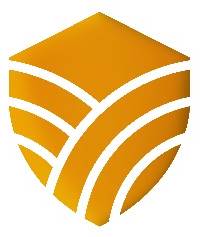 A hallgatói mobilitás stratégiai jelentősége a felsőoktatás nemzetközivé válásában
Dr. Dubéczi Zoltán, főtitkár, Magyar Rektori Konferencia
Debreceni egyetem | 2017. november 17.
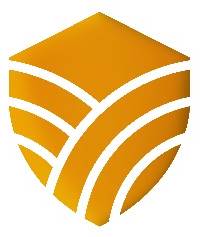 A magyar felsőoktatás nemzetköziesítése
„…a XXI. század egyik legnagyobb kihívása a tudomány és a kutatás nemzetköziesedése, melyben a világszínvonal elérése érdekében a magyar felsőoktatásnak is lépést kell tartania az uralkodó tendenciákkal, képessé kell válnia a magyar tudomány eredményeit megismerni, megtanulni vágyó külföldiek befogadására és minőségi képzésére.” 

Az EMMI oktatási államtitkárságának Fokozatváltás a felsőoktatásban című szakmai stratégiája (2016 december)
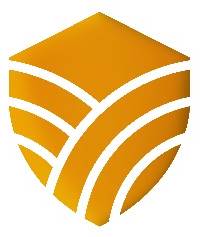 A magyar felsőoktatás nemzetközi jellege
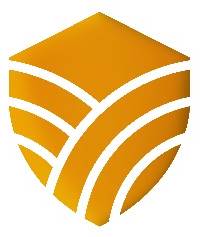 Nemzetközi hallgatók száma FIR, 2017/18
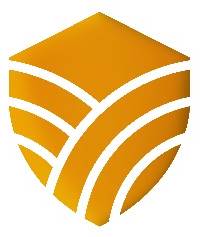 A Magyar Rektori Konferencia szerepe a nemzetköziesítésben
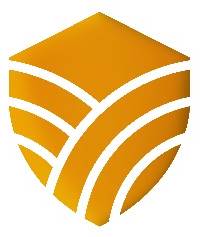 Az MRK együttműködési megállapodásai (2015-17)
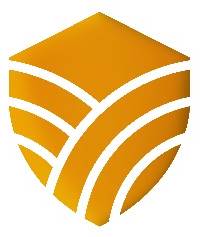 Az MRK nemzetközi rendezvényei és programjai
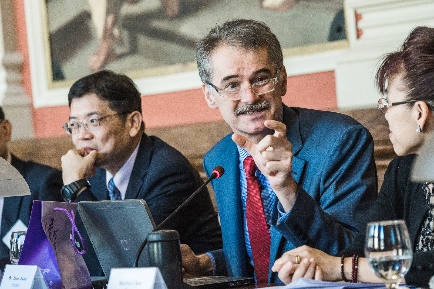 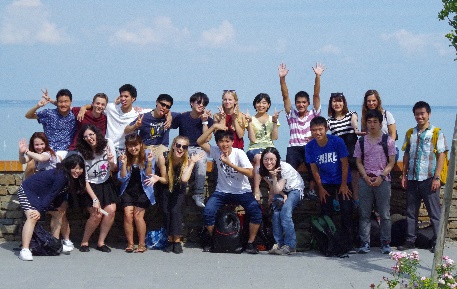 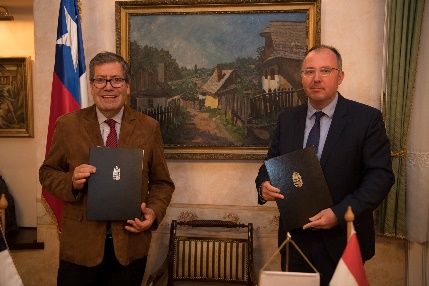 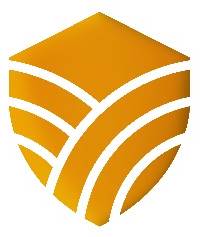 Az MRK európai együttműködései
Gyakorlati példák a hallgatói mobilitás kapcsán
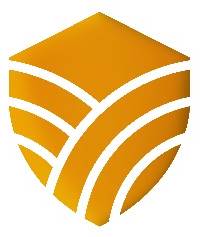 A brazil Tudomány határok nélkül ösztöndíjprogram
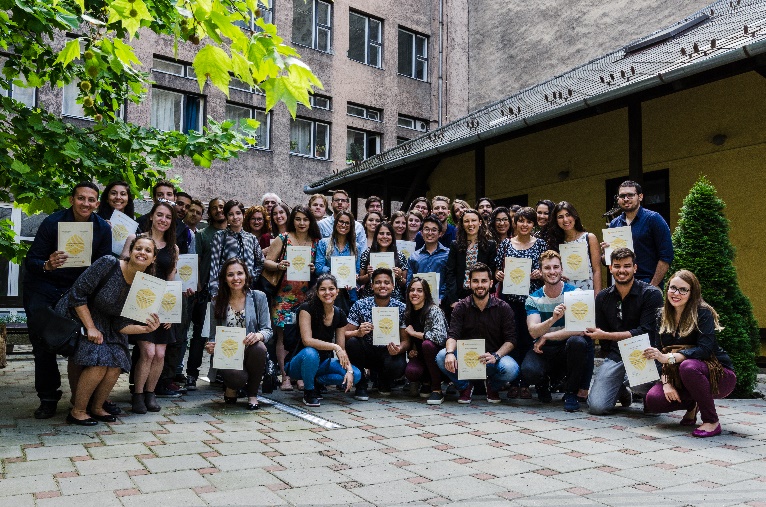 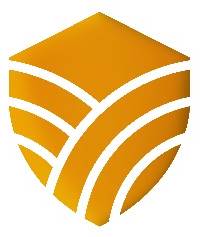 Ösztöndíjasok száma a brazil Tudomány határok nélkül programban (CAPES, 2013–2016)
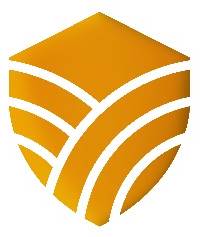 Multidiszciplináris nyári egyetemi program
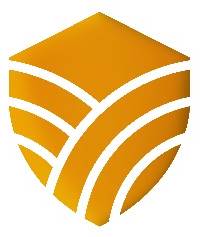 Köszönöm a megtisztelő figyelmet!
Kérdéseikkel az mrk@mrk.hu email címen kereshetnek fel.